Paper 2
Theme A : 
Relationships and Family
Revision Cards
Human Sexuality
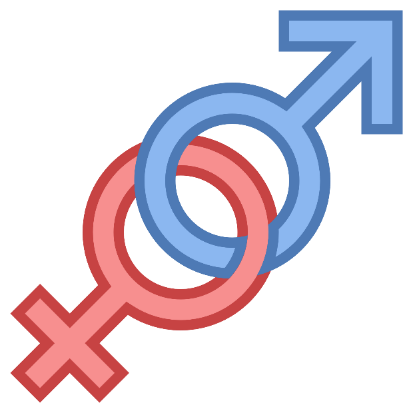 Contemporary British Attitudes:
Today sex before marriage, multiple sexual partners, children outside of marriage, adultery or homosexual relationships are more accepted. 
Today the age of consent is 16 years old.
It protects anyone under the age from exploitation and abuse.
Islamic teachings don’t specify an age of consent.
Sex should only take place within a marriage and dating is not encouraged.
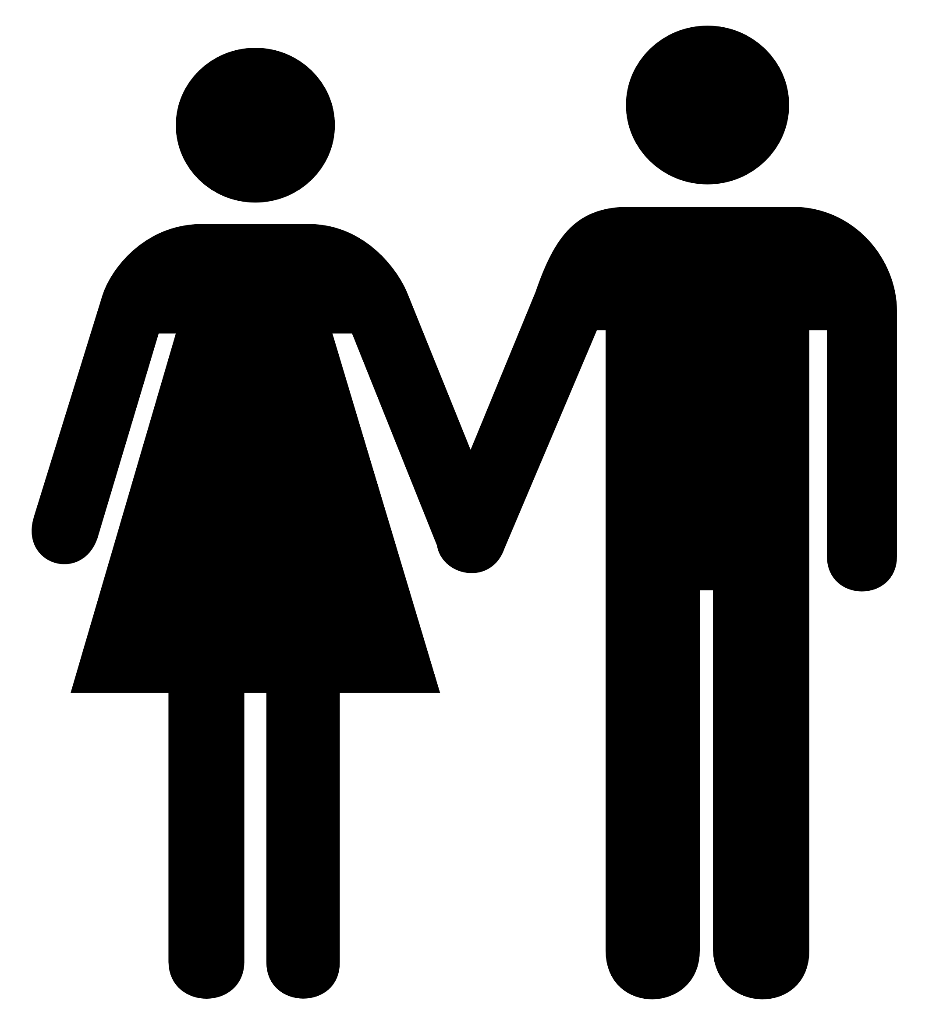 Homosexuality
Contemporary British Attitudes:
Today homosexual relationships are more accepted.
It is now legal to be in a homosexual relationship and couples can now marry or convert civil partnership into marriage if they wish,
Some Muslims believe that homosexuality should not be accepted in Islam.
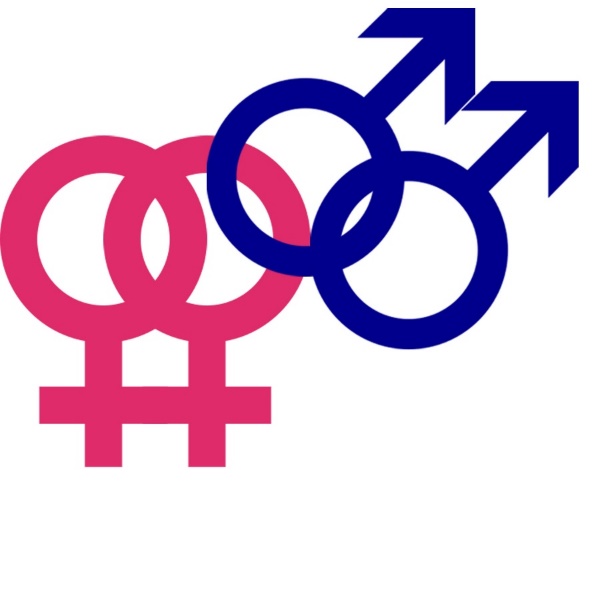 Sex before marriage
Contemporary British Attitudes:
Sex before marriage is commonly accepted. 
Films, TV programmes, books and magazines reflect the belief that it is usual for couples who are dating to have sex.
Sometimes young people can deal pressure to have sex before marriage.
People want to make sure they are sexually compatible before they marry,
Young British Muslims can sometimes feel caught in-between values of their religion and values from the culture they live in.
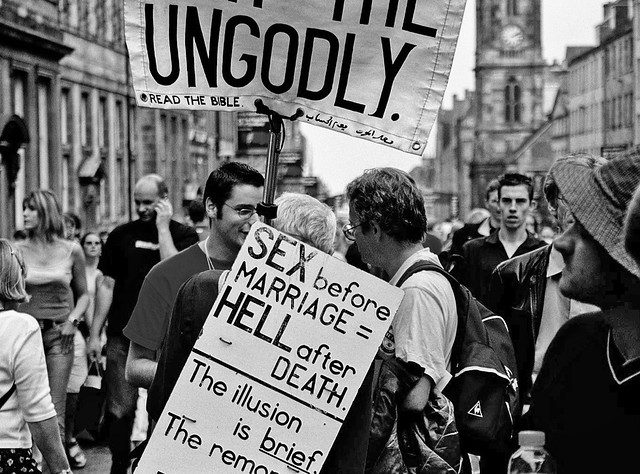 Sex outside of marriage
Muslim views 
Adultery is a serious sin.
Muslims should avoid situations that could lead to sexual sins.
Adultery often destroys marriage because of betrayal of trust.
It goes against the promises made at the wedding.
In some Muslim countries under Shari’ah law, the punishment for adultery is death by stoning.
“ A man should not stay with a women in seclusion unless he is a relative.”
“And do not go anywhere near adultery, it is an outrage and an evil path.”
“You have heard that it was said ‘you shall not commit adultery’ but I tell you that anyone who looks at a women  lustfully had already committed adultery with her in his heart”
Contemporary British Attitudes:
Many non-religious people would agree that sex outside of marriage is wrong.
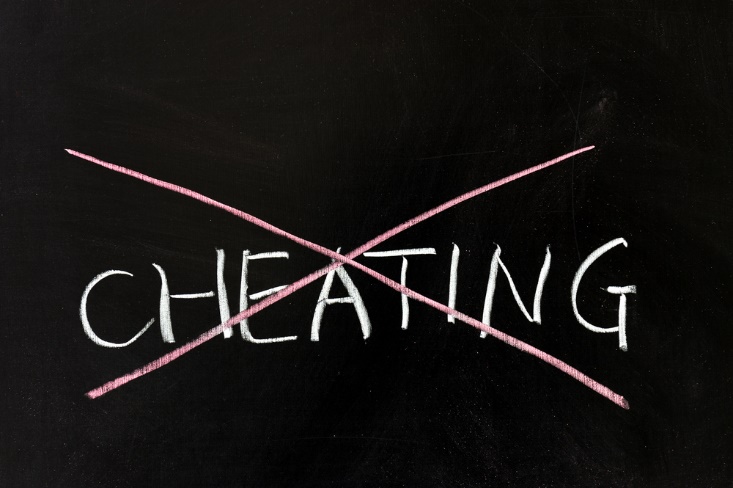 “You shall not commit adultery”
Contraception and Family Planning
What is contraception?
A way of preventing pregnancy when a couple have sex.

Methods of contraception
The pill
Injection
Condoms
Spermicidal jellies or creams
The coil
Sterilisation

Natural methods
Having sex at certain times of the month to reduce chances of pregnancy
The rhythm method
Marriage
Marriage:
A legal union between a man or woman (or in some countries, including the UK, two people of the same sex) as partners in a relationship
Marriage for Christians:
God’s gift at creation.
It is natural for a man and women to leave their parents and bring new life into the world.
Marriage is a sacrament, a lifelong union blessed by God.
Reflects the love of Jesus and the agreement with God when a couple makes promises before God.
A married couple share companionship through good and bad times and try to bring up children the way God would want.
Marriage is a spiritual bond.
The purpose of marriage is to provide a stable, secure environment for family life.
Only place to enjoy sex.
Marriage for Muslims:
Marriage is the foundation for family life.
When a man marries half of his religious responsibilities are complete.
Marriage was intended by God for the sharing of love and companionship.
Husband and wife are equal in partnership the God.
Adults are expected to marry as it is a normal part of life.
Poverty should not stop marriage.
Marriage prevents sinning.
Marriage adds value to worship.
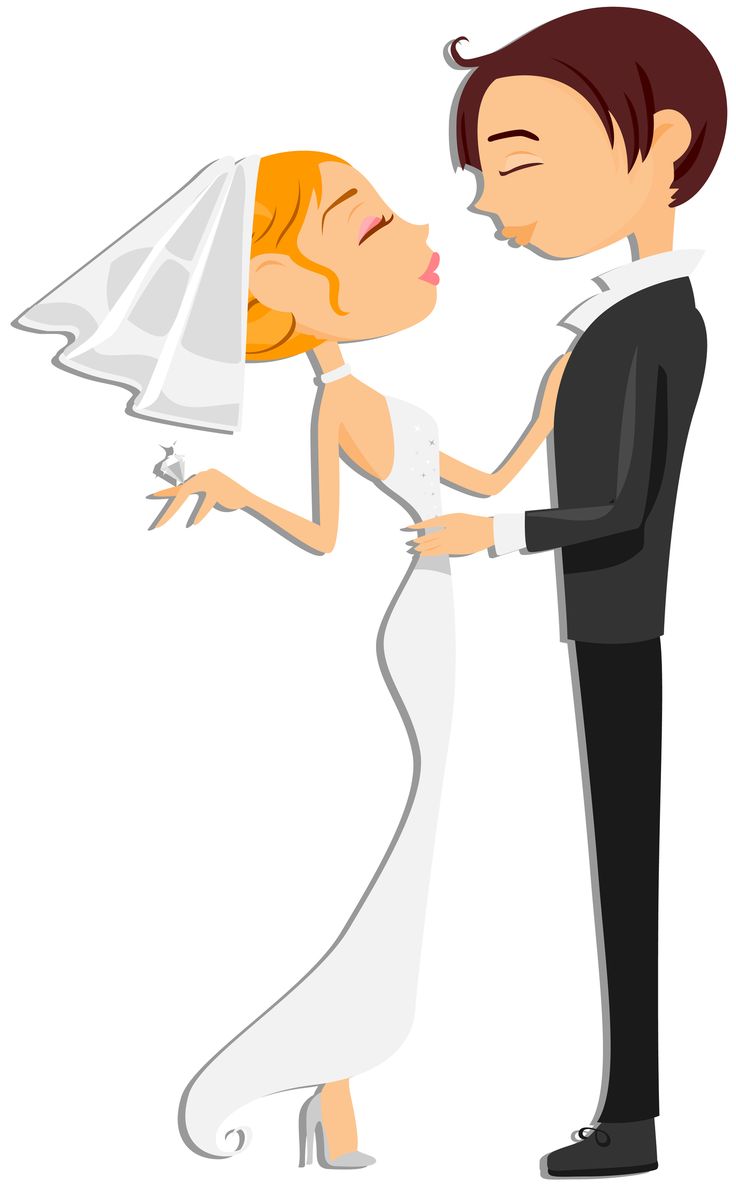 Cohabitation
Some people decide to live together before they get married .

Some want to see if their relationship will work before deciding to marry and having a family.

Some will never marry, but live and raise their children together in a loving partnership
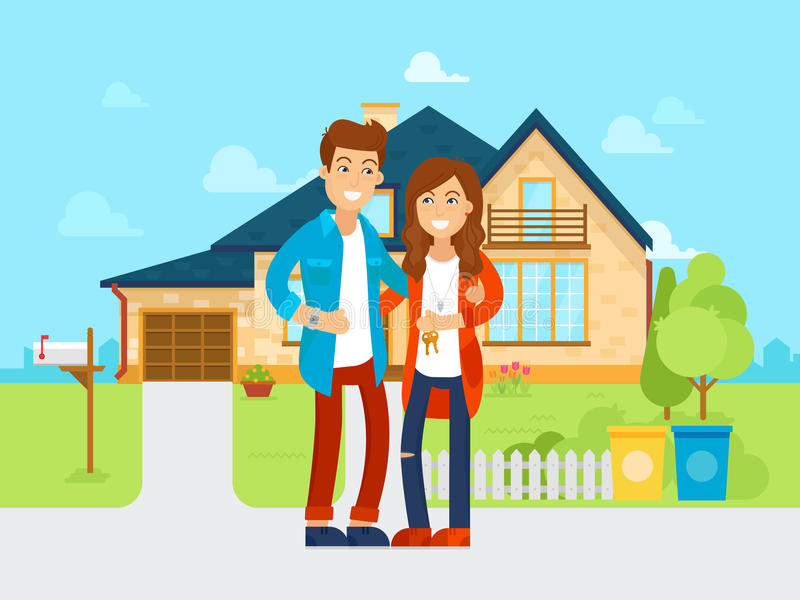 Divorce
Divorce in Britain
Divorce is allowed after one year of marriage if the marriage cannot be saved.


Why can marriages fail?
Growing apart
Immaturity
Addiction
Domestic violence
Inability to have children
Work and money pressures
Disappointed in sex
Illness 
Disabilities
Adultery
No communication
Muslim teachings on divorce:
Muslims allow divorce as a last resort.
Divorce is hateful to God.
For a man to divorce: he must declare to his wife verbally or in writing.  The couple must wait 3 months without having sex but living together.
 If a women is pregnant they must wait until the baby is born before the divorce can be issued.
A wife can go to court to force her husband to issue the divorce.
The Husband must continue  his responsibility for his children.
The Qur'an encourages Muslims to try and reconcile their marriage and family members should try to help.
A man must support his wife until she is remarried.
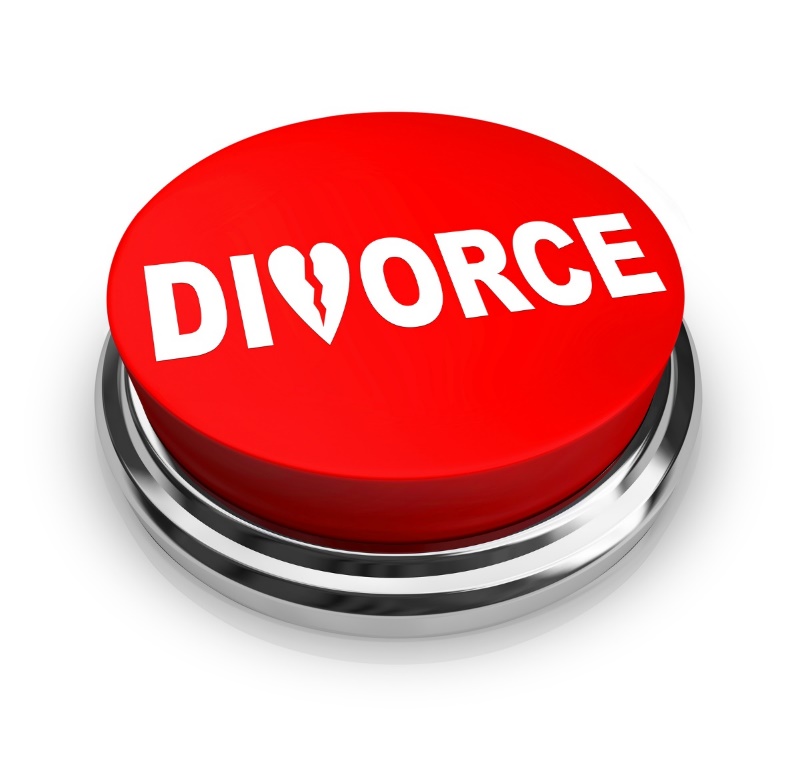 Remarriage
Remarriage for Christians:
Jesus said that anyone who divorced and remarried were committing adultery.
The Catholic Church do not accept remarriage.
However they allow remarriage if their first marriage was  annulled.
Divorced Anglicans can marry someone else in church with the Bishop’s permission. 
Protestant and Methodist Christians allow remarriage in church as long as the couple take their vows seriously.
The Church should reflect the forgiveness of God and allow people who have made mistakes the opportunity to find happiness in a second marriage,
“Anyone who divorces his wife and married another woman commits adultery against her. And if she divorces her husband and married another man, she commits adultery.”
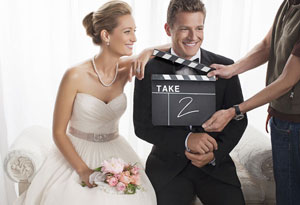 “Divorced women shall also have maintenance as is considered fair; this is a duty for those who are mindful of God.”
The nature of family
Christian views on the nature of families
Christians place a high value on family life because it is in a family that a child learns to love.
In Biblical times people lived in extended families- so both young and old could be looked after. They also then continued religious traditions and values within the family.
Some people practised polygamy.
Christians believe that the ideal marriage is between one man and woman. 
Bigamy is illegal in the UK.
Some Christians disapprove of same sex parents because they feel the ideal is for children to grow up with a male and female role model.
Some say as long as children are loved it does not matter.
Role of Parents- Christians
Good parents love, care for and raise their children to know right from wrong.
Religious parents are expected to raise their children within their faith.
Christian parents want to raise their children with Christian values.

“Here one learns endurance and the joy of work… love, generous, and even repeated, forgiveness and above all divine worship in prayer and the offering of one’s life.”
Role of parents and children- Muslim
Men are expected to work, provide and take responsibility for major decisions.
Women look after the home, raise children and make decisions about the home.
A mother commands great respect and obedience from her children.
Muslims parents are expected to love and care for their children and bring them up in the faith of Islam.
Sometimes they will help them to find suitable marriage partners.
Some send children to mosque school.
Muslims do not accept same sex parenting because they should have male or female role models.
The purpose of family
Christian views on the purpose of family
The idea of family is deeply ingrained in Christian beliefs about God.
God is the Father and Jesus his son and humankind his children.
Christians should educate their children about the faith.
Parents should be good role models.
Some parents will make worship part of their lives, send children to faith schools or take them to church.
Muslim views on the purpose of family
The Qur’an addresses married people are guarded and protected.
Family prevents sin, loneliness and outside danger.
This is extended to all members of the family.
Children
Children are a blessing from God and the family should be a stable environment for their upbringing.
Parents have a duty to raise their children to be good Muslims.
Children also have a duty to be respectful to their parents and elders.
Being unkind or disrespectful to one’s parents is a great sin.
The elderly
Old age is an important time in life when people can focus on their faith.
Older people have a great deal of wisdom and experience to offer younger people.
Islam honours the elderly.
Muslims should take care of their parents when they become ill or frail.
Some will not put parents in a care home but take care of them themselves.
It is an honour to repay them for their childhood.
Children
The Christian church teaches that children have responsibilities to their parents.
‘Honour one’s father and mother’- respect the elderly member of the family.
Children must love and respect their parents for all they have for to help them grow.
Parents
The Christian Church teaches that parents have responsibilities to their children.
Children are gifts from God, they must respect their human dignity.
Gender Equality
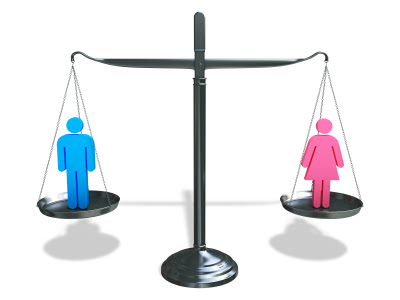 “There is neither Jew nor Gentile, neither slave nor free, nor is there male or female, for you are all one in Christ Jesus.”
“People, We created you all from a single man and a single woman, and made you into races and tribes that you should recognise one another.”